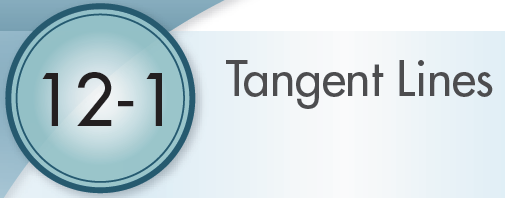 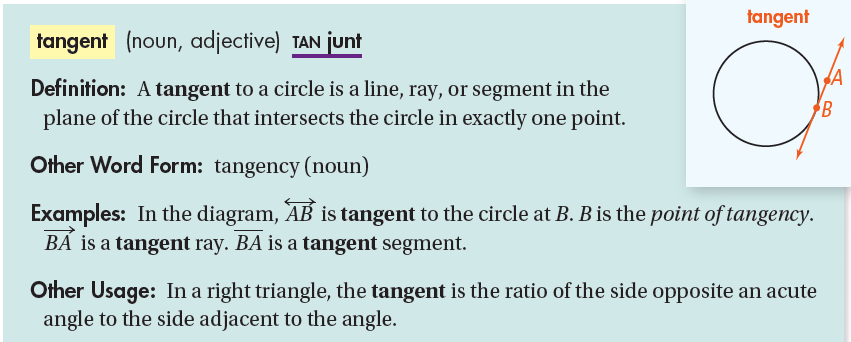 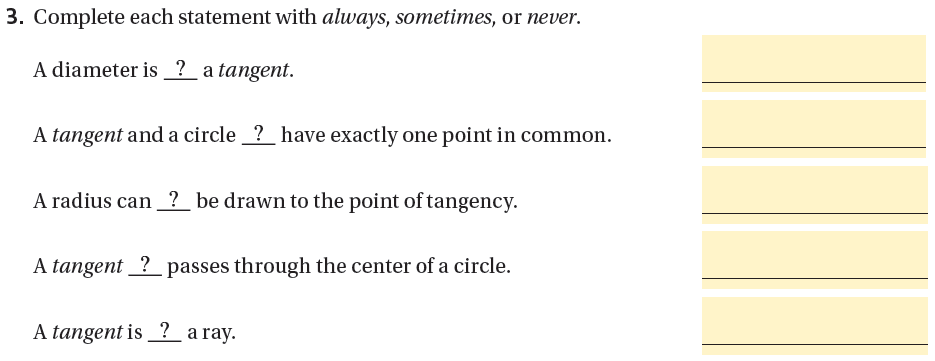 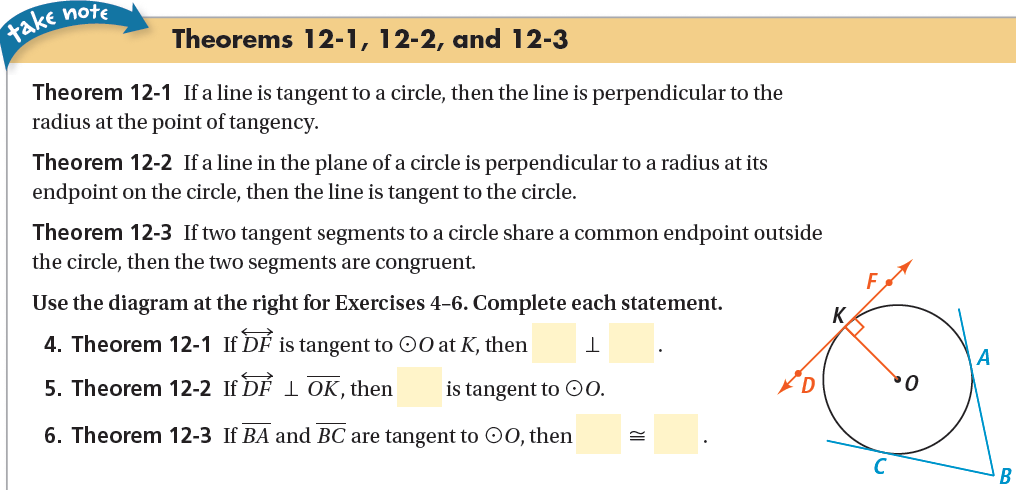 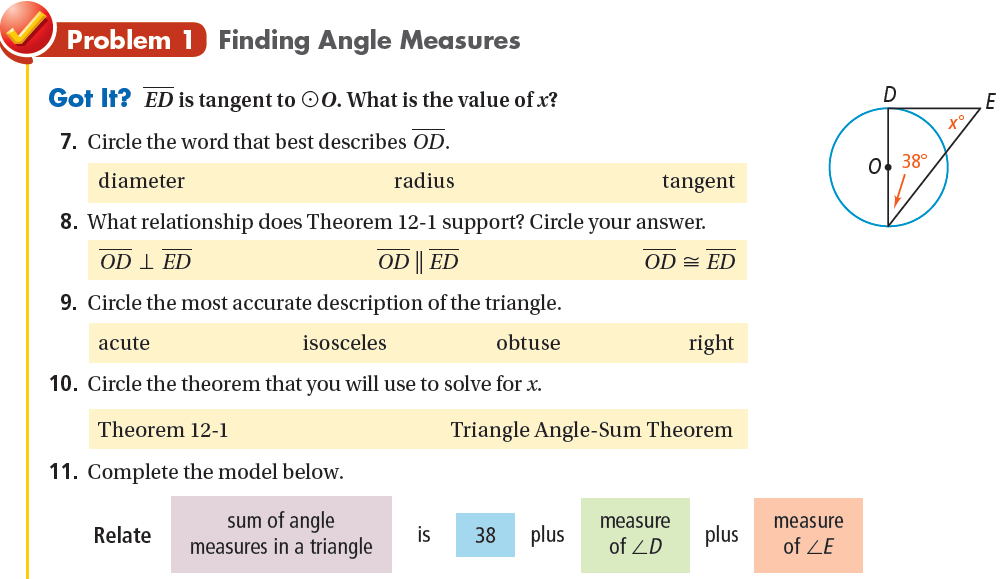 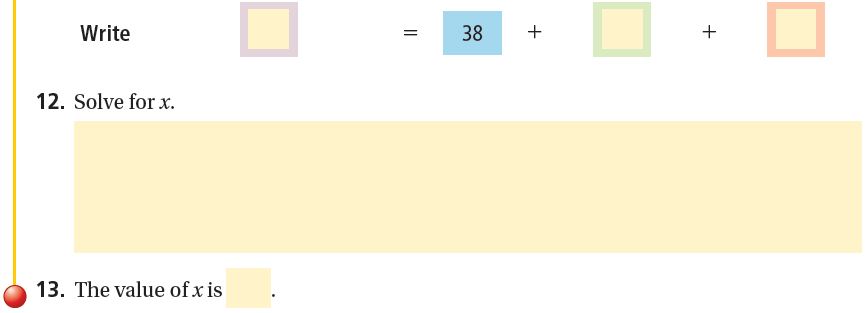 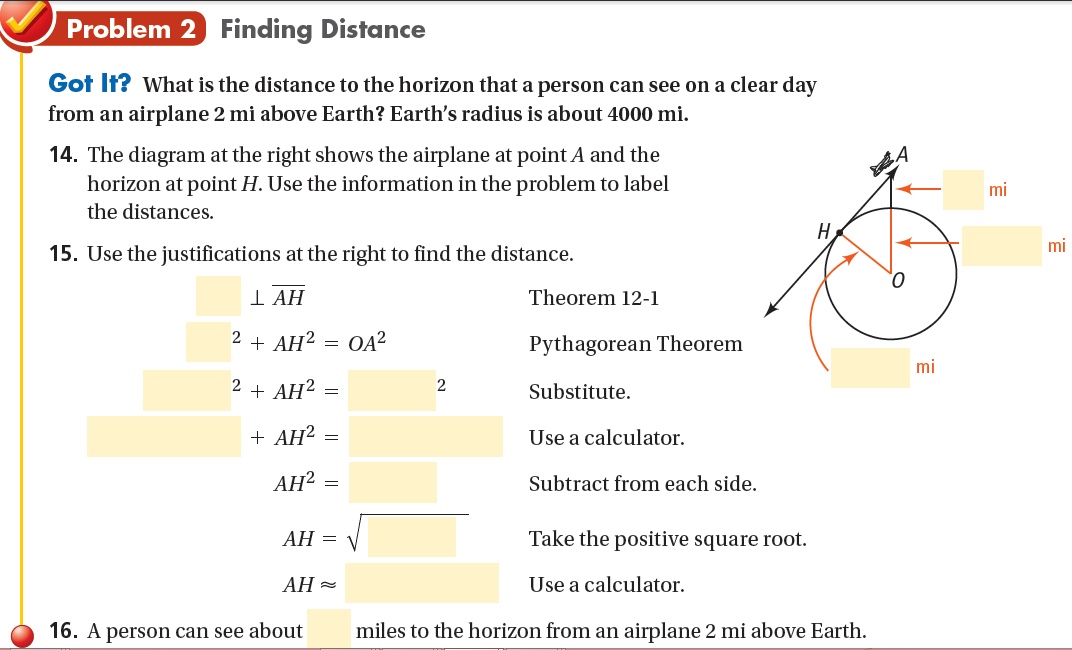 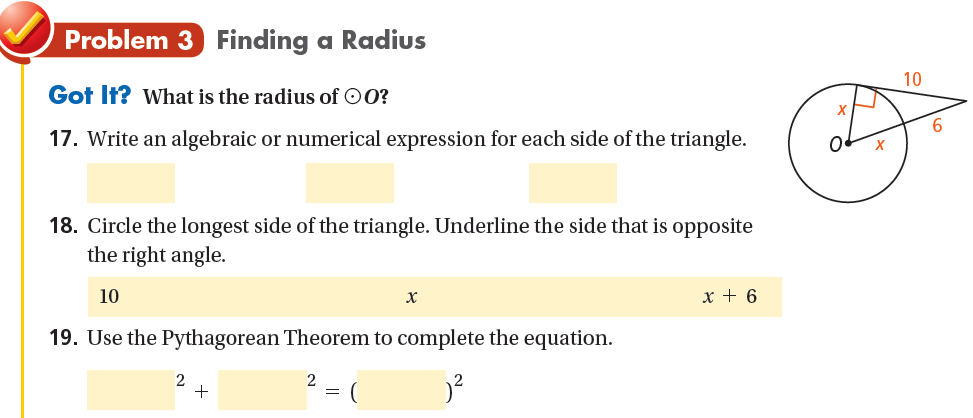 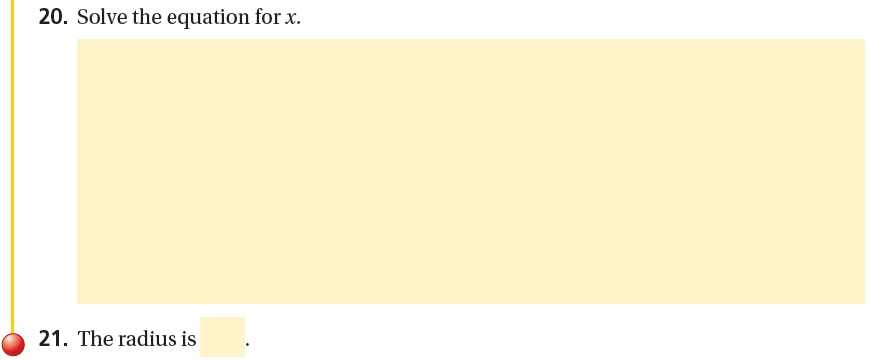 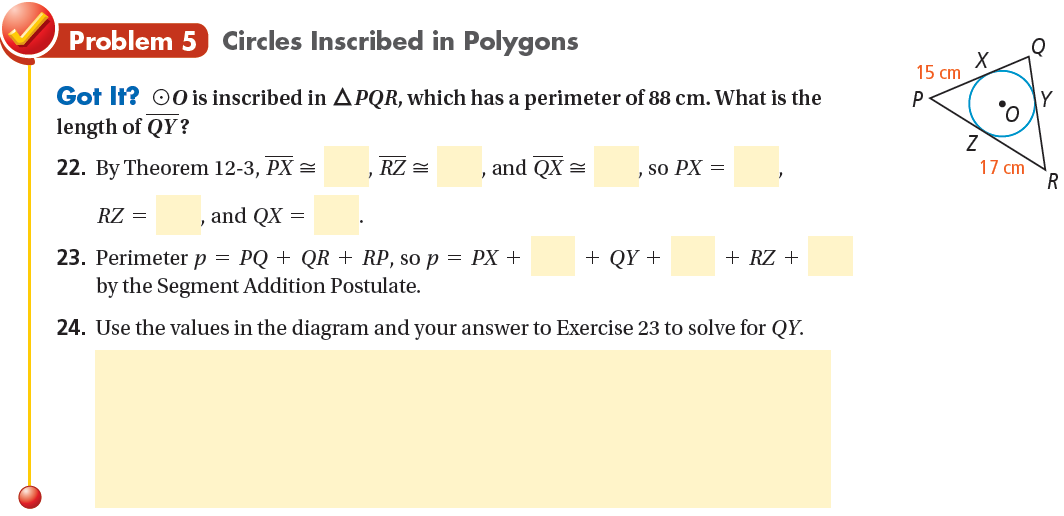 Assignment: practice problems